Designing Rhythm Game Interfaces for
Touchscreen Devices
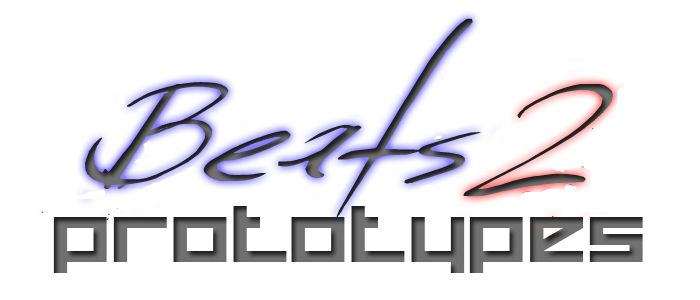 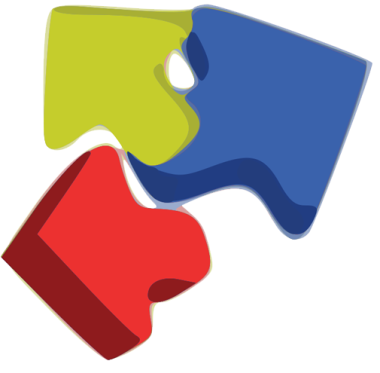 Project Progress Report
Members:	Philip H. Peng
Advisor: Dr. Stephen H. Lane
CIS 400, Fall 2011, University of Pennsylvania
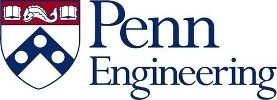 1
Presentation Overview
Introduction
Project Proposal
Related Work
Project Outline
Design – Interfaces
Prototype – Application Layout
Prototype – Demo Video (WIP)
Evaluation
Stretch Goals
 Remaining Work
Progress Report, CIS 400, Fall 2011
Philip Peng, 2011/12/07
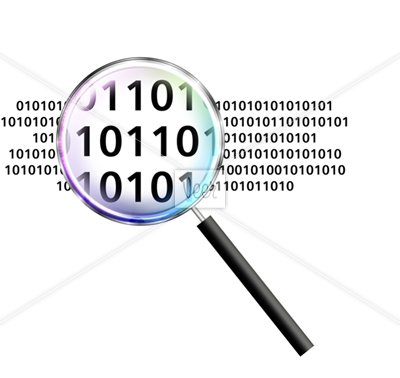 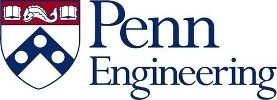 2
Introduction
Rhythm Games: genre of music games, notes and hitboxes, mix of puzzle/action

Touchscreen Devices: devices that use touch for default input
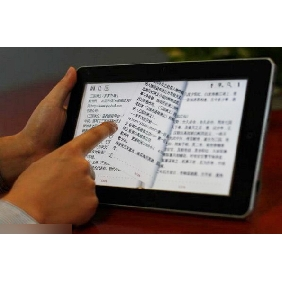 Progress Report, CIS 400, Fall 2011
Philip Peng, 2011/12/07
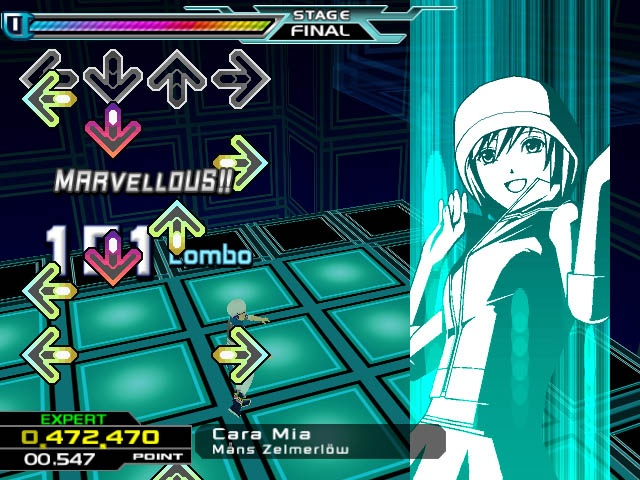 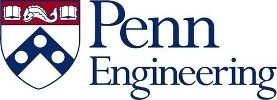 3
Rhythm Game Examples
Dance Dance Revolution
Guitar Hero
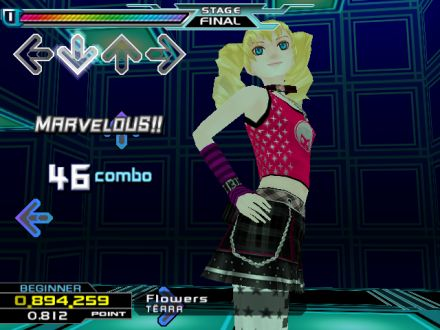 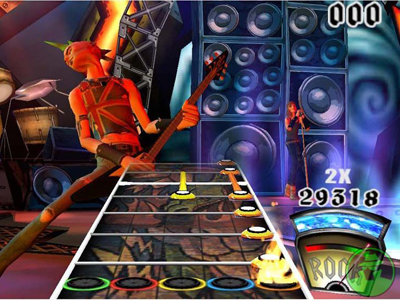 Progress Report, CIS 400, Fall 2011
Philip Peng, 2011/12/07
AudioSurf
Beatmania IIDX
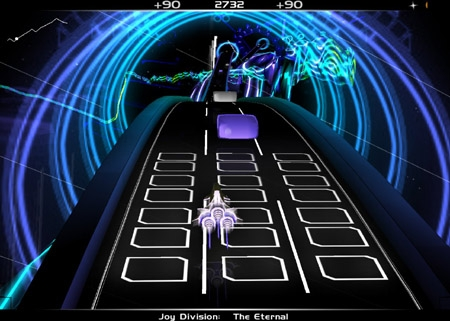 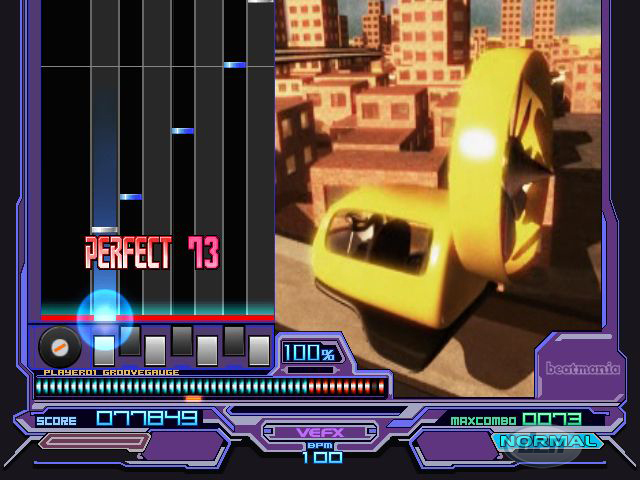 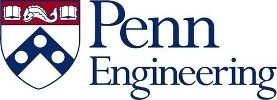 4
More Rhythm Game Examples
DJMax Technika
Taiko no Tatsujin
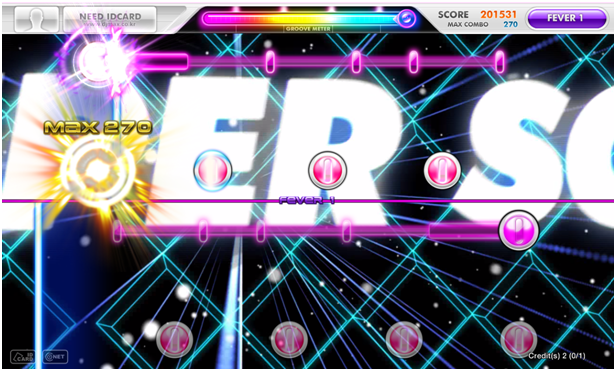 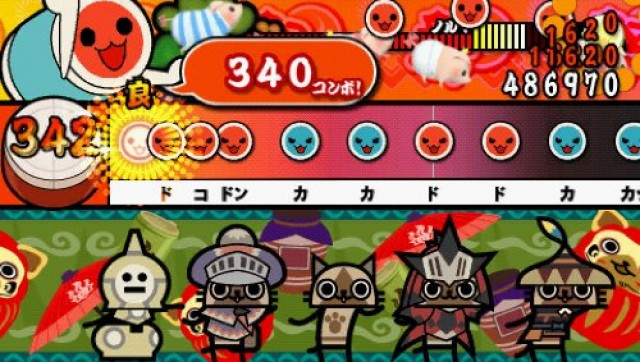 Progress Report, CIS 400, Fall 2011
Philip Peng, 2011/12/07
PaRappa the Rapper
THE iDOLM@STER
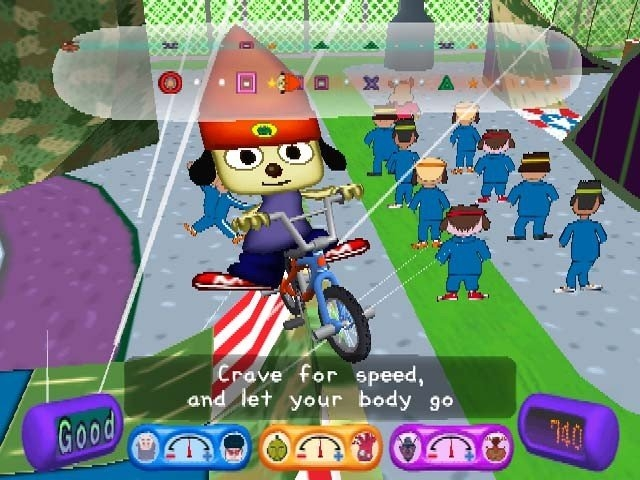 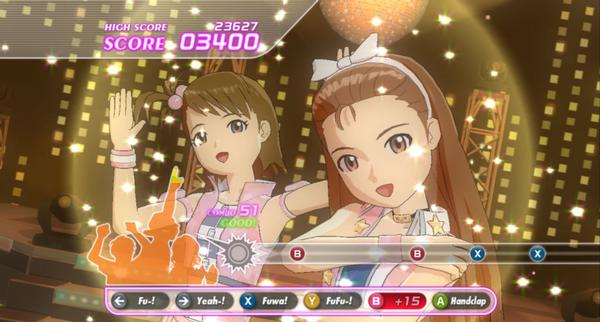 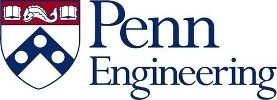 5
Even More Examples!
Osu! Tatakae! Ouendan!
Gitaroo Man Lives!
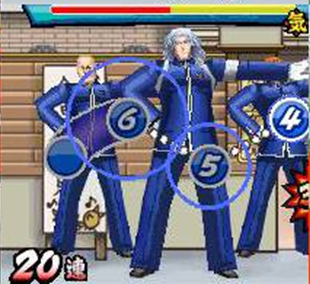 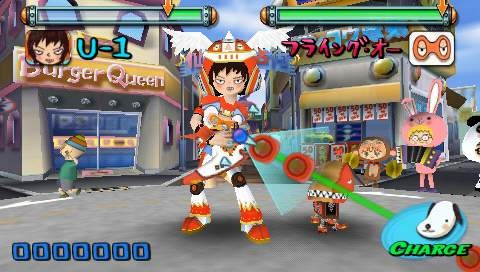 Progress Report, CIS 400, Fall 2011
Philip Peng, 2011/12/07
Hatsune Miku: Project DIVA
Jubeat Plus
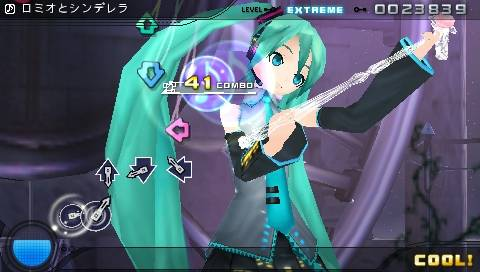 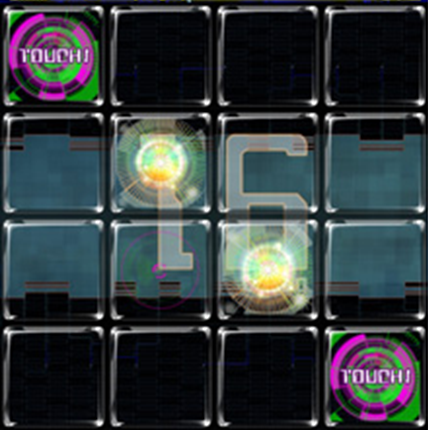 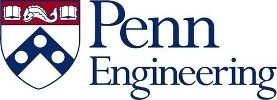 6
Question
Aren’t they all the same?
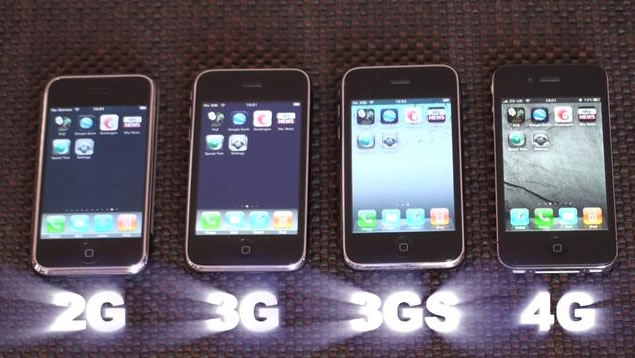 Progress Report, CIS 400, Fall 2011
Philip Peng, 2011/12/07
Looks and usage may differ but ultimately all do the same thing
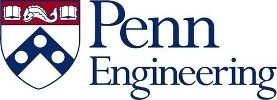 7
Multi-Column Interface
Dance Dance Revolution
Guitar Hero
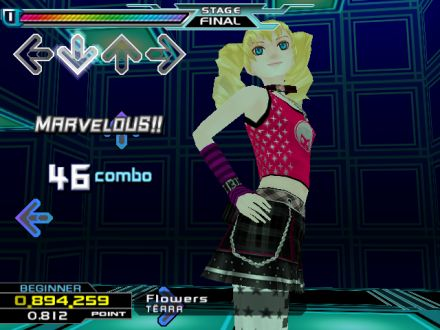 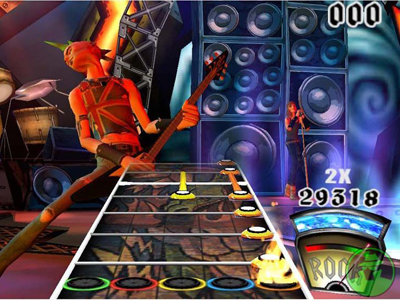 Progress Report, CIS 400, Fall 2011
Philip Peng, 2011/12/07
AudioSurf
Beatmania IIDX
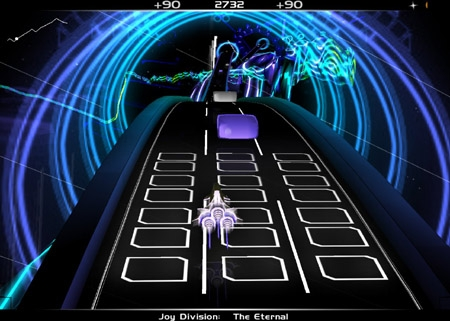 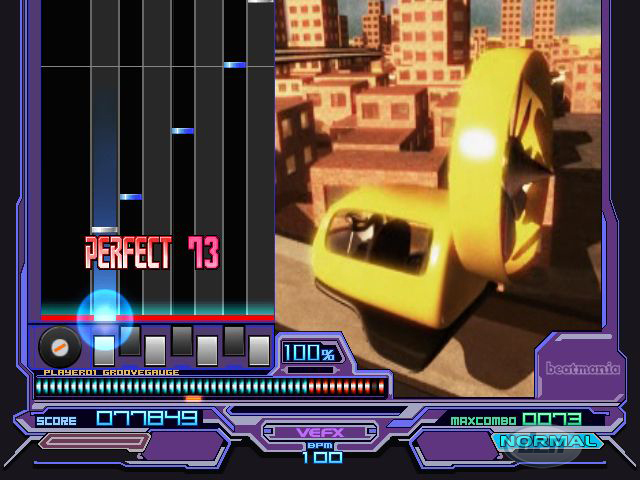 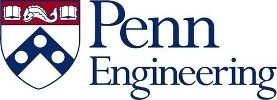 8
Multi-Column Interface
Dance Dance Revolution
Guitar Hero
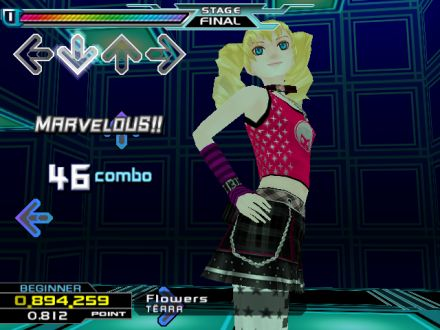 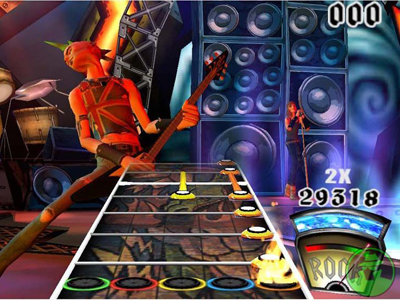 Progress Report, CIS 400, Fall 2011
Philip Peng, 2011/12/07
AudioSurf
Beatmania IIDX
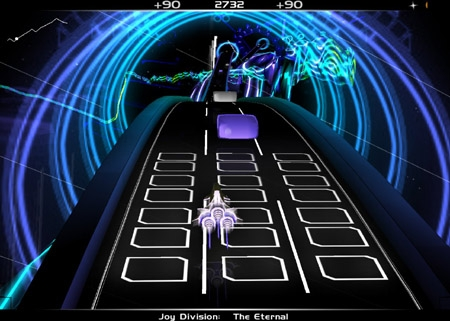 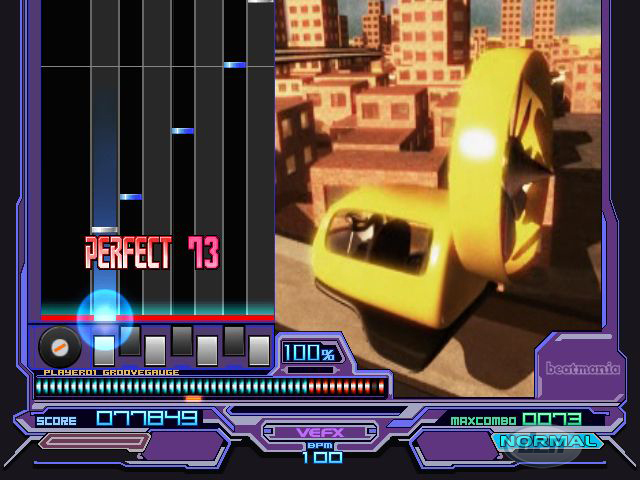 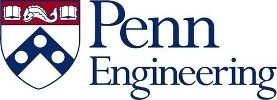 9
Moving/Point Focus Interface
DJMax Technika
Taiko no Tatsujin
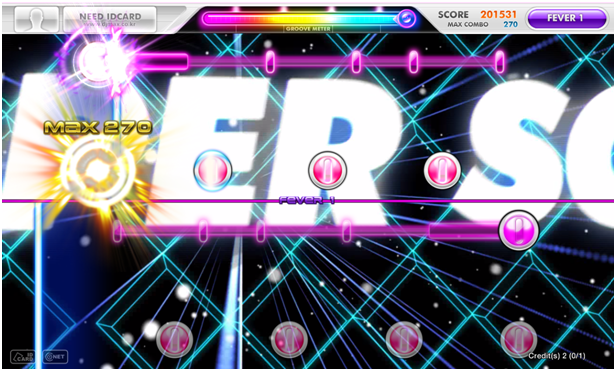 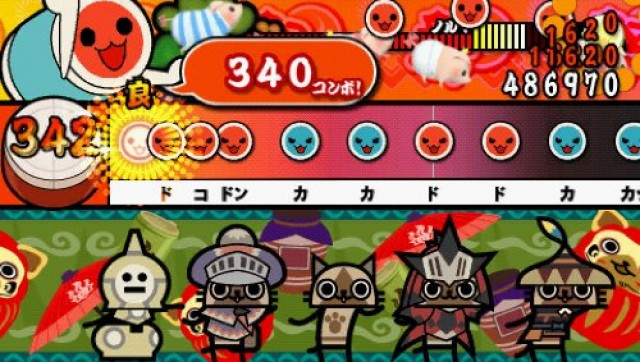 Progress Report, CIS 400, Fall 2011
Philip Peng, 2011/12/07
PaRappa the Rapper
THE iDOLM@STER
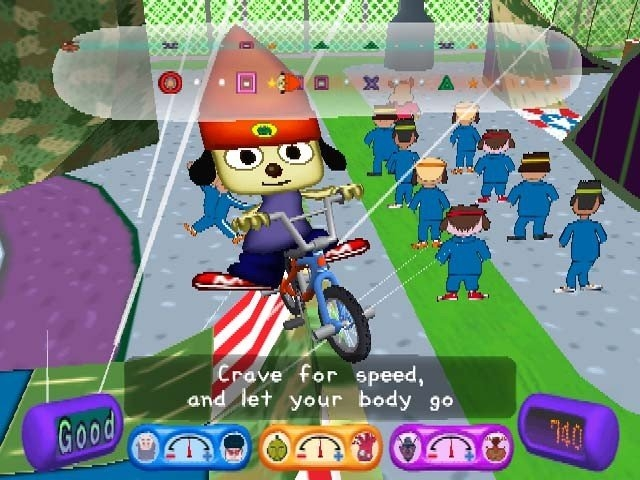 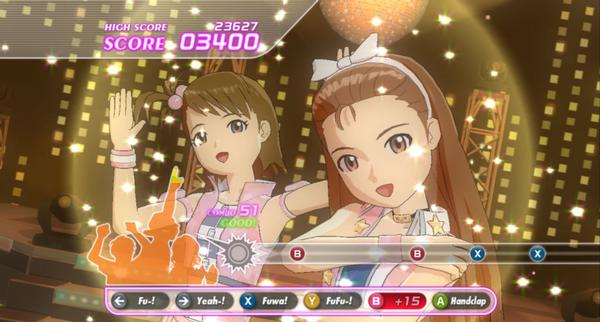 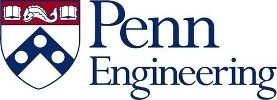 10
Moving/Point Focus Interface
DJMax Technika
Taiko no Tatsujin
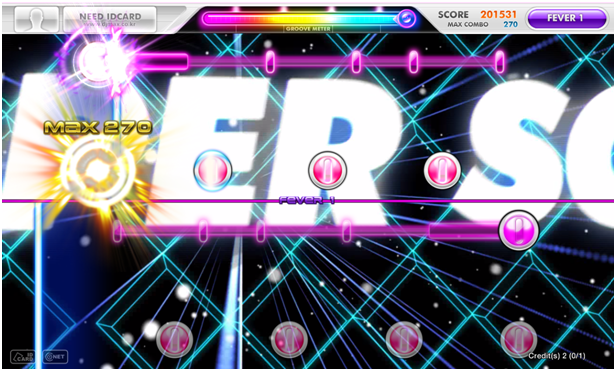 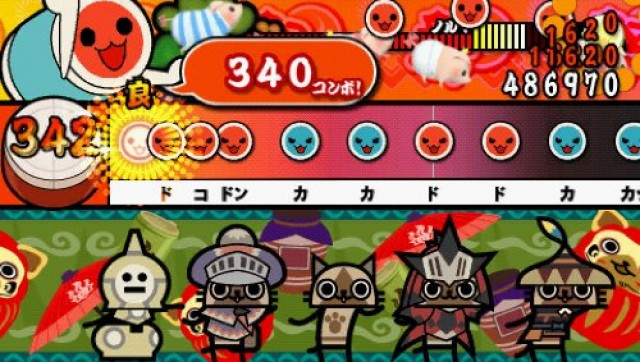 Progress Report, CIS 400, Fall 2011
Philip Peng, 2011/12/07
PaRappa the Rapper
THE iDOLM@STER
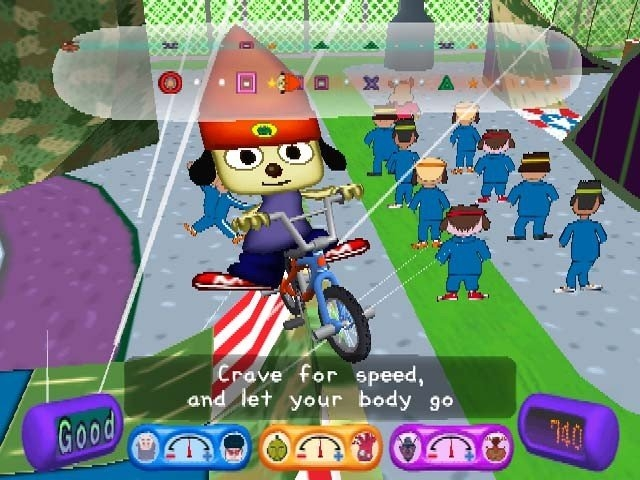 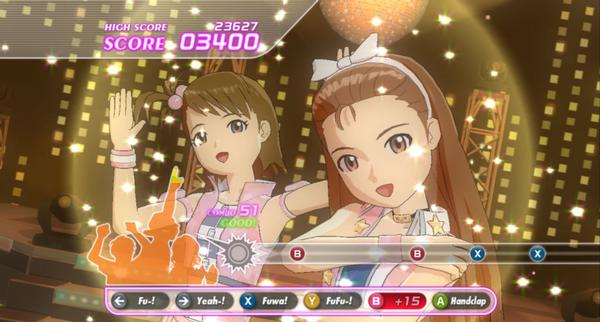 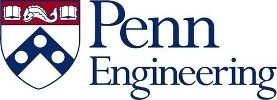 11
Fullscreen Covered Interface
Osu! Tatakae! Ouendan!
Gitaroo Man Lives!
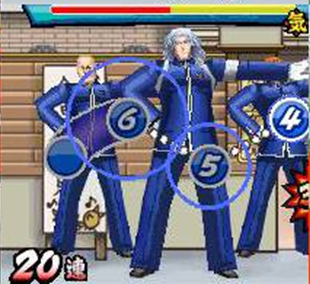 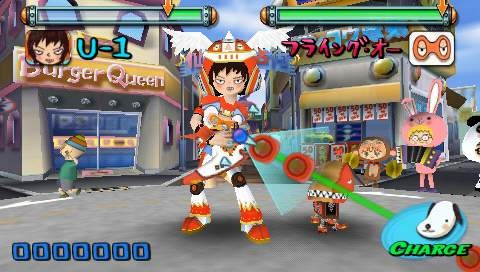 Progress Report, CIS 400, Fall 2011
Philip Peng, 2011/12/07
Hatsune Miku: Project DIVA
Jubeat Plus
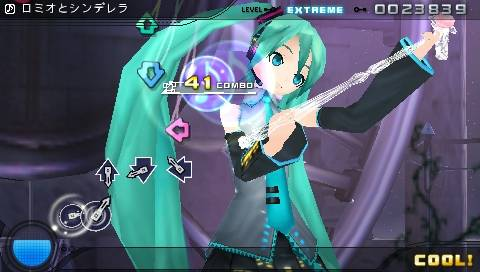 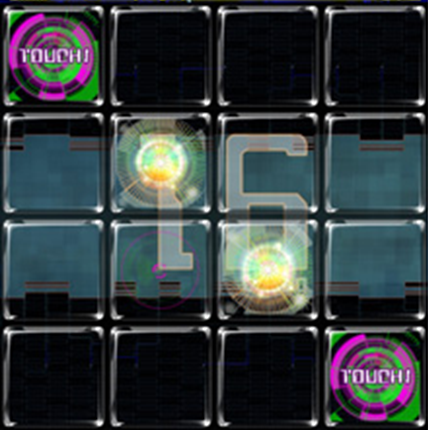 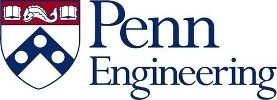 12
Fullscreen Covered Interface
Osu! Tatakae! Ouendan!
Gitaroo Man Lives!
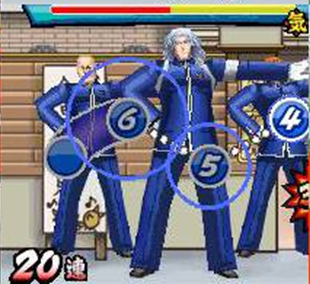 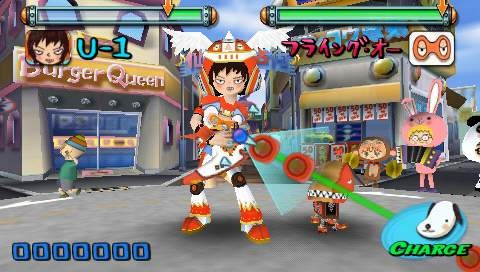 Progress Report, CIS 400, Fall 2011
Philip Peng, 2011/12/07
Hatsune Miku: Project DIVA
Jubeat Plus
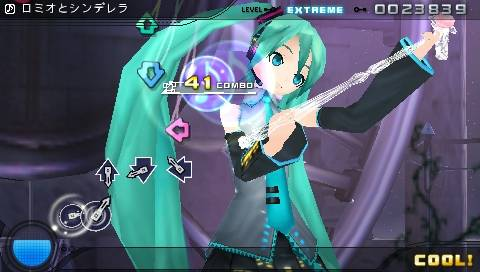 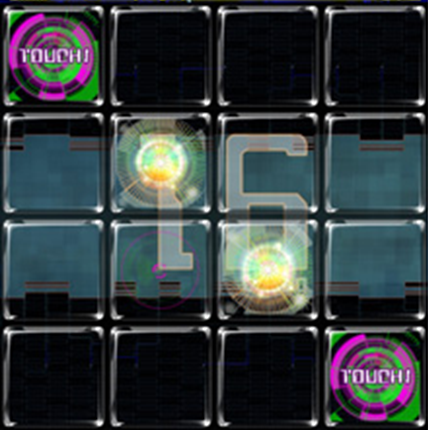 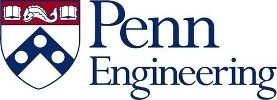 13
Touchscreen Devices
Why?
New technology, becoming common
Touch-driven input paradigm
Games need to be redesigned
Android tablets, iPads, Windows 8
Progress Report, CIS 400, Fall 2011
Philip Peng, 2011/12/07
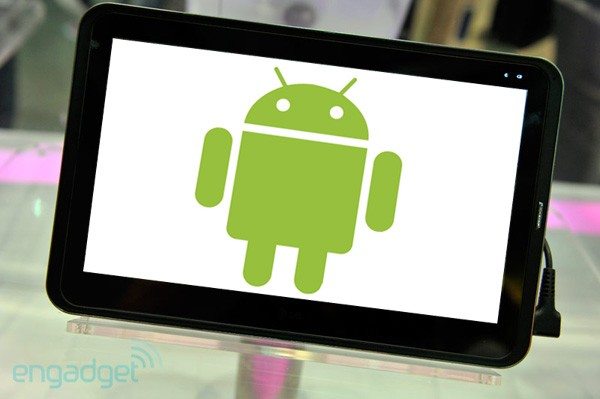 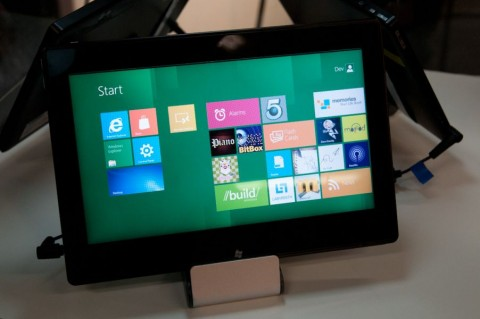 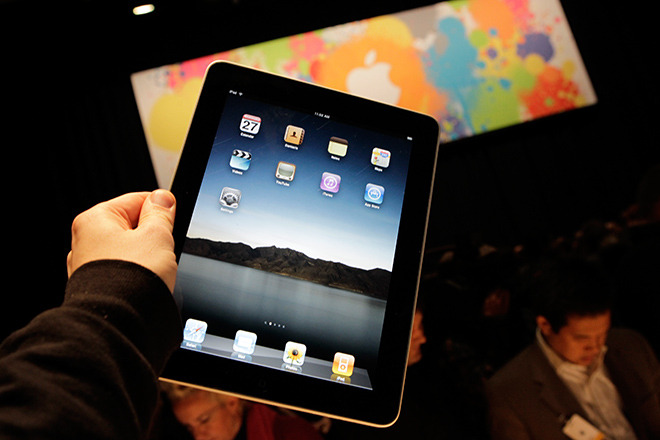 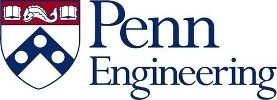 14
Project Proposal
Goal:
Design, prototype, and evaluate different rhythm games interfaces for touchscreen devices.

Approach:
Create a rhythm game prototype for Android tablets that demos various game interfaces and collects usage data to evaluate their effectiveness.
Progress Report, CIS 400, Fall 2011
Philip Peng, 2011/12/07
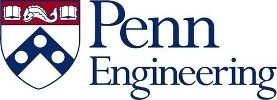 15
Related Work
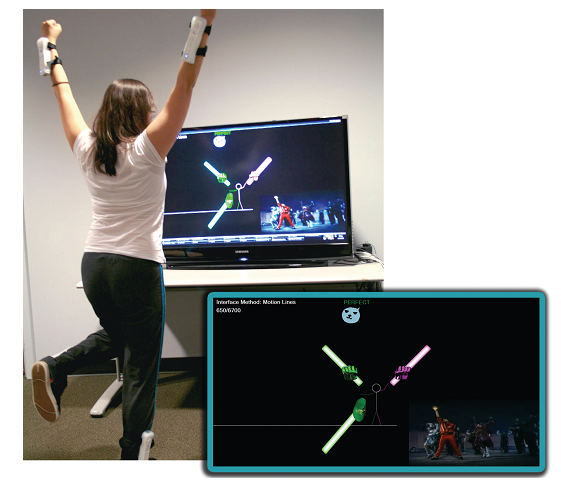 Wiimote + Dance Game
“Understanding Visual Interfaces for the Next Generation of Dance-Based Rhythm Video Games” – University of Central Florida, Orlando, FL

External Multi-touch Panel + Turn-Based Strategy Game
“A Study on Multi-Touch Interface for Game” – Chung-Ang University, Seoul, Korea

Overlayed Multi-touch Screen + Real-Time Strategy Game
“One-handed Interface for Multi-Touch Enabled Real-Time Strategy Games” – University of California, Santa Cruz, CA
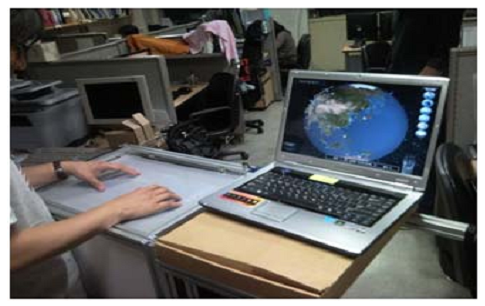 Progress Report, CIS 400, Fall 2011
Philip Peng, 2011/12/07
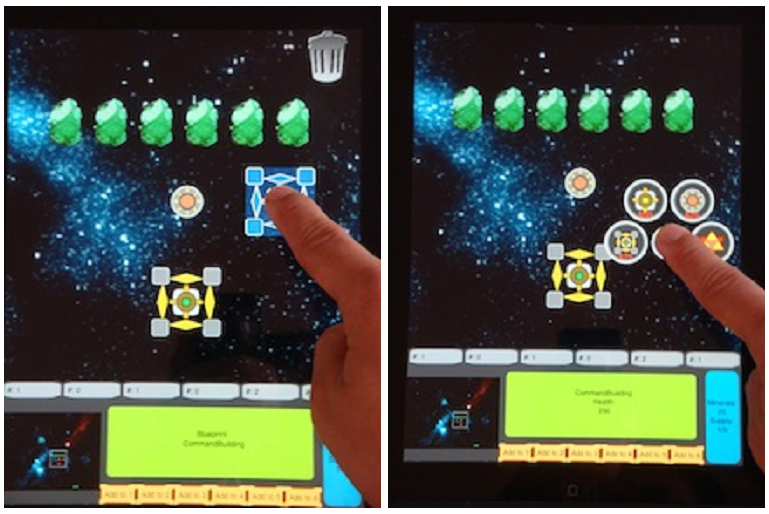 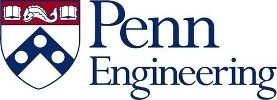 16
Project Outline
Design – Draft
Interface visualization?
Categorize/compare?
Reduce variables?

2) Prototype – Code
Combined app?
What framework?
Common engine?

3) Evaluation - Data
Measurable metrics?
Sample surveys?
Compare trends?
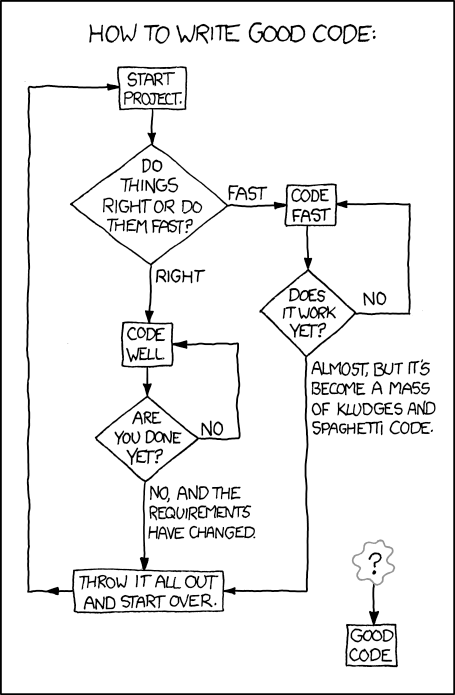 Progress Report, CIS 400, Fall 2011
Philip Peng, 2011/12/07
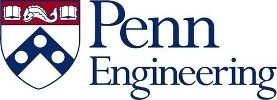 17
Design – Interfaces #1-4
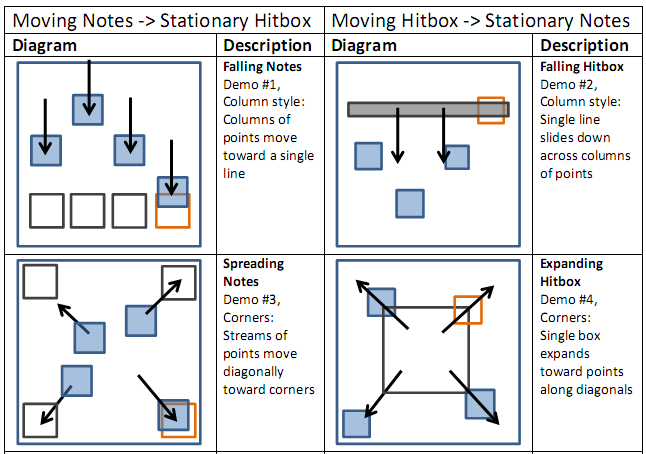 Progress Report, CIS 400, Fall 2011
Philip Peng, 2011/12/07
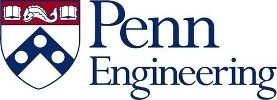 18
Design – Interfaces #5-8
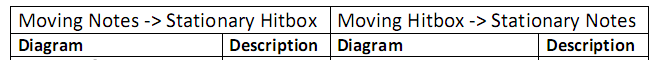 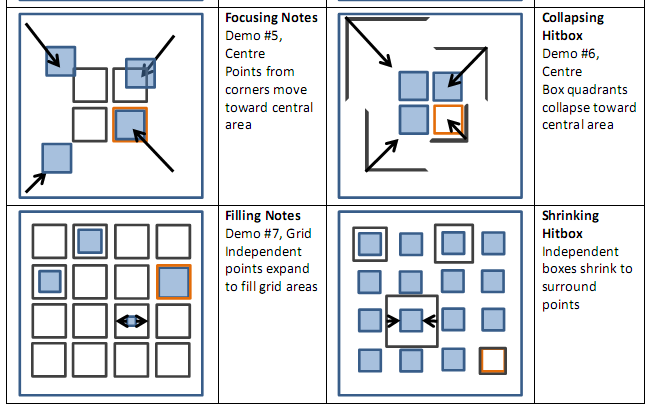 Progress Report, CIS 400, Fall 2011
Philip Peng, 2011/12/07
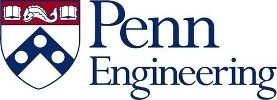 19
Prototype – Application Layout
Android App
Demo #1
#2
#3
Interface
Common
Notes Obj
Music Player
Button Obj
…
Progress Report, CIS 400, Fall 2011
Philip Peng, 2011/12/07
Timer
Hitbox Obj
Score Keeper
Touch Handler
Data Tracker
Main Menu
External Database
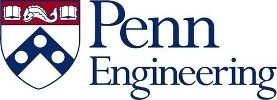 20
Prototype – Demo Video (WIP)
Beats2: prototypes
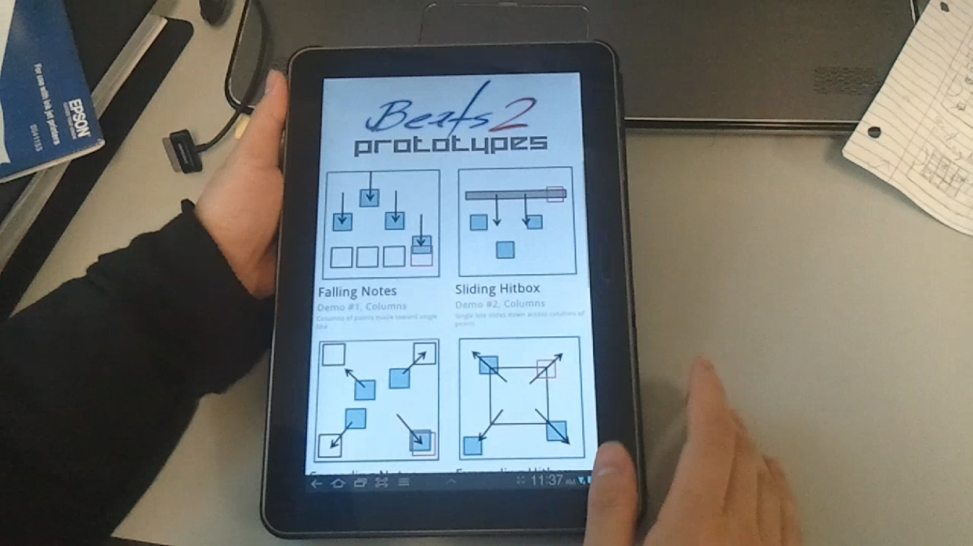 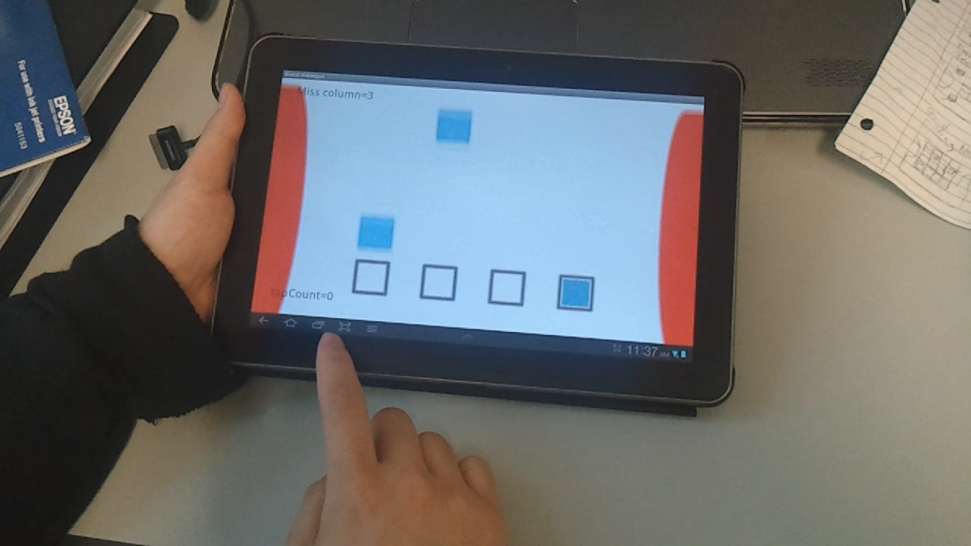 Progress Report, CIS 400, Fall 2011
Philip Peng, 2011/12/07
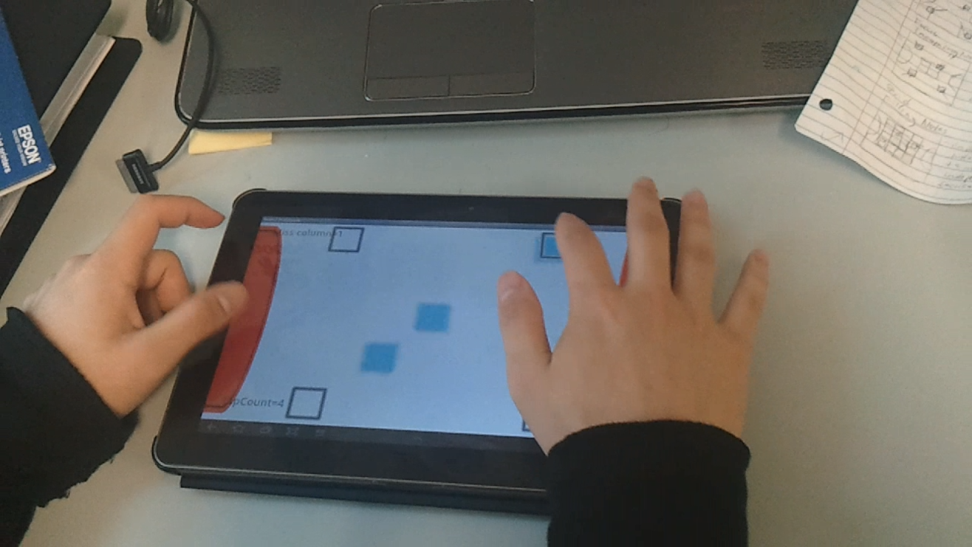 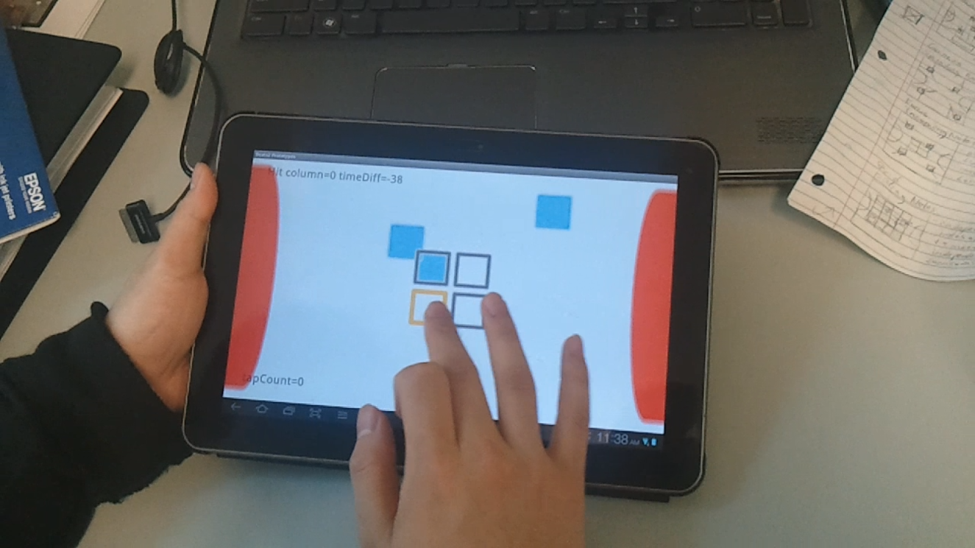 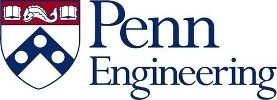 21
Evaluation
Quantitative Measurements

Attention load:
Button presses count
Button press average frequency


Timing accuracy
Note hit/miss count
Note hit average score


Demo #1 “Falling Notes” = comparison baseline
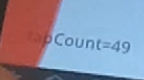 Progress Report, CIS 400, Fall 2011
Philip Peng, 2011/12/07
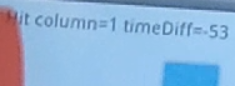 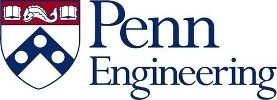 22
Evaluation
Qualitative Surveys
* = compare perceived results with qualitative results
Progress Report, CIS 400, Fall 2011
Philip Peng, 2011/12/07
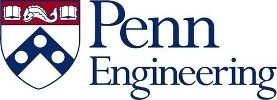 23
Stretch Goals
Unity3
Port to Unity3 engine
Add touch gestures (hold, slide, etc.)
2.5D graphics with perspectives
Desktop and iOS support?

Kinect/Wiimote
Supported via Unity3 plugin
Virtual touch grid (depth-based)
Different input, same overall interface concepts

Beats2
Support alternate interfaces based on the results of study and user feedback
Use same base engine
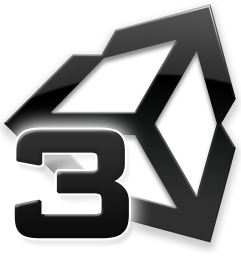 Progress Report, CIS 400, Fall 2011
Philip Peng, 2011/12/07
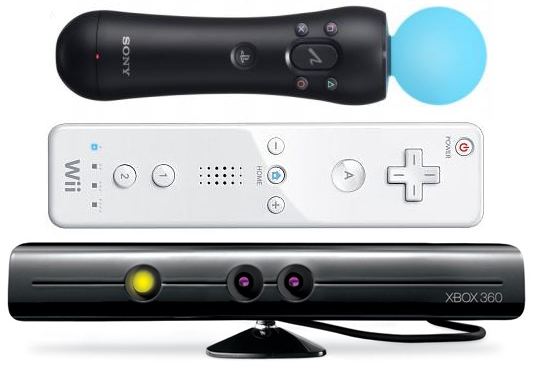 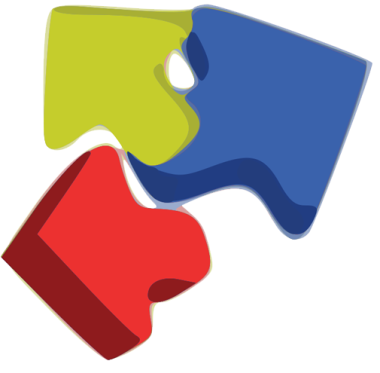 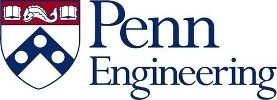 24
Remaining Work
Progress Report, CIS 400, Fall 2011
Philip Peng, 2011/12/07
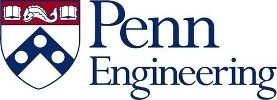 25
Questions?
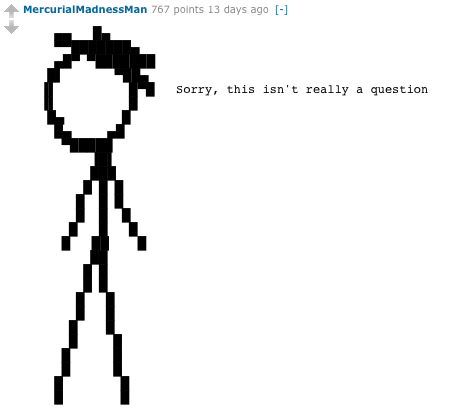 Progress Report, CIS 400, Fall 2011
Philip Peng, 2011/12/07
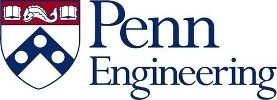 26